Developing, Deploying, and Sustaining an Outpatient Antimicrobial Stewardship ProgramHayden T. Schwenk, MD, MPHStanford School of Medicine and Stanford Medicine Children’s Health
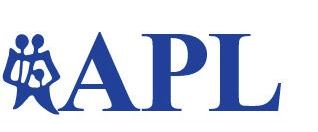 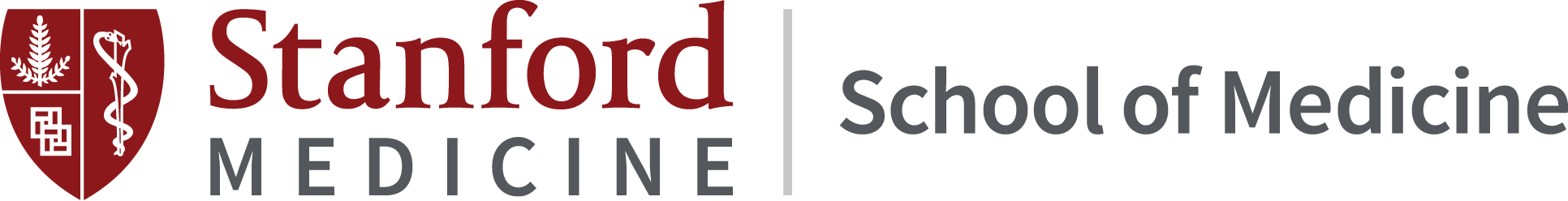 Background
Next Steps
Methods/Changes Implemented
Antibiotics are the most common prescription for children and most are prescribed for outpatients.
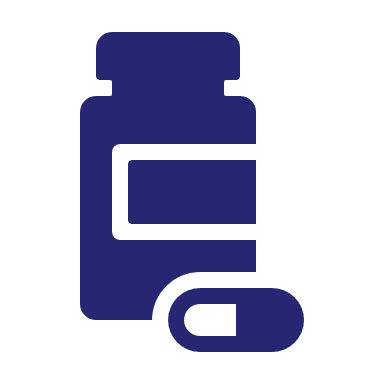 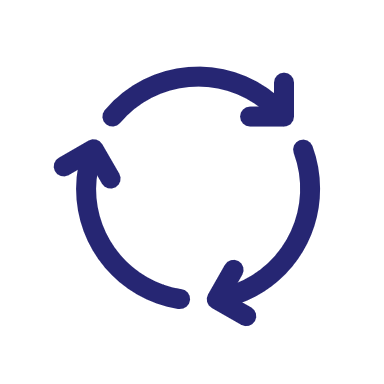 Overuse/Misuse of antibiotics leads to ↑ resistance, costs, and adverse drug reactions.
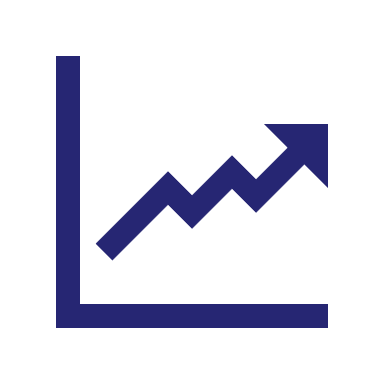 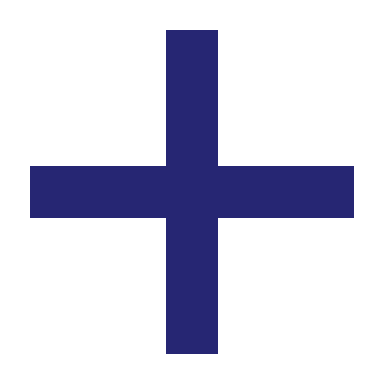 Antibiotic stewardship programs (ASP) improve outcomes & ↓ harm by optimizing antibiotic rx.
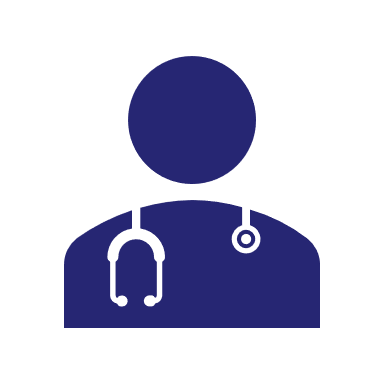 Our ASP has ↓ inpatient broad-spectrum antibiotic use by >25% & antimicrobial spend by >$3 million.
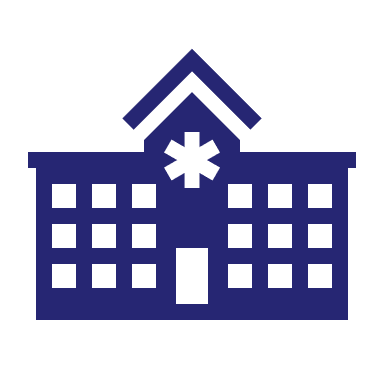 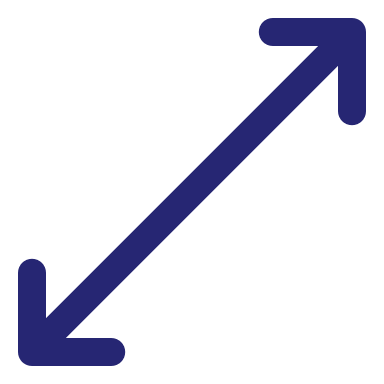 There are significant gaps in ambulatory antimicrobial stewardship.
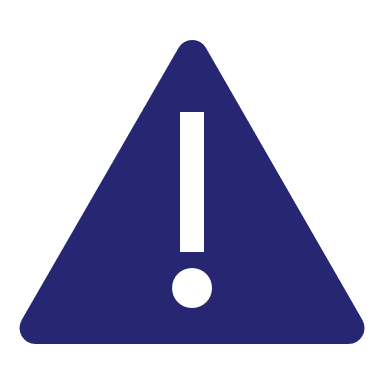 Objectives
Outcomes/Results Achieved
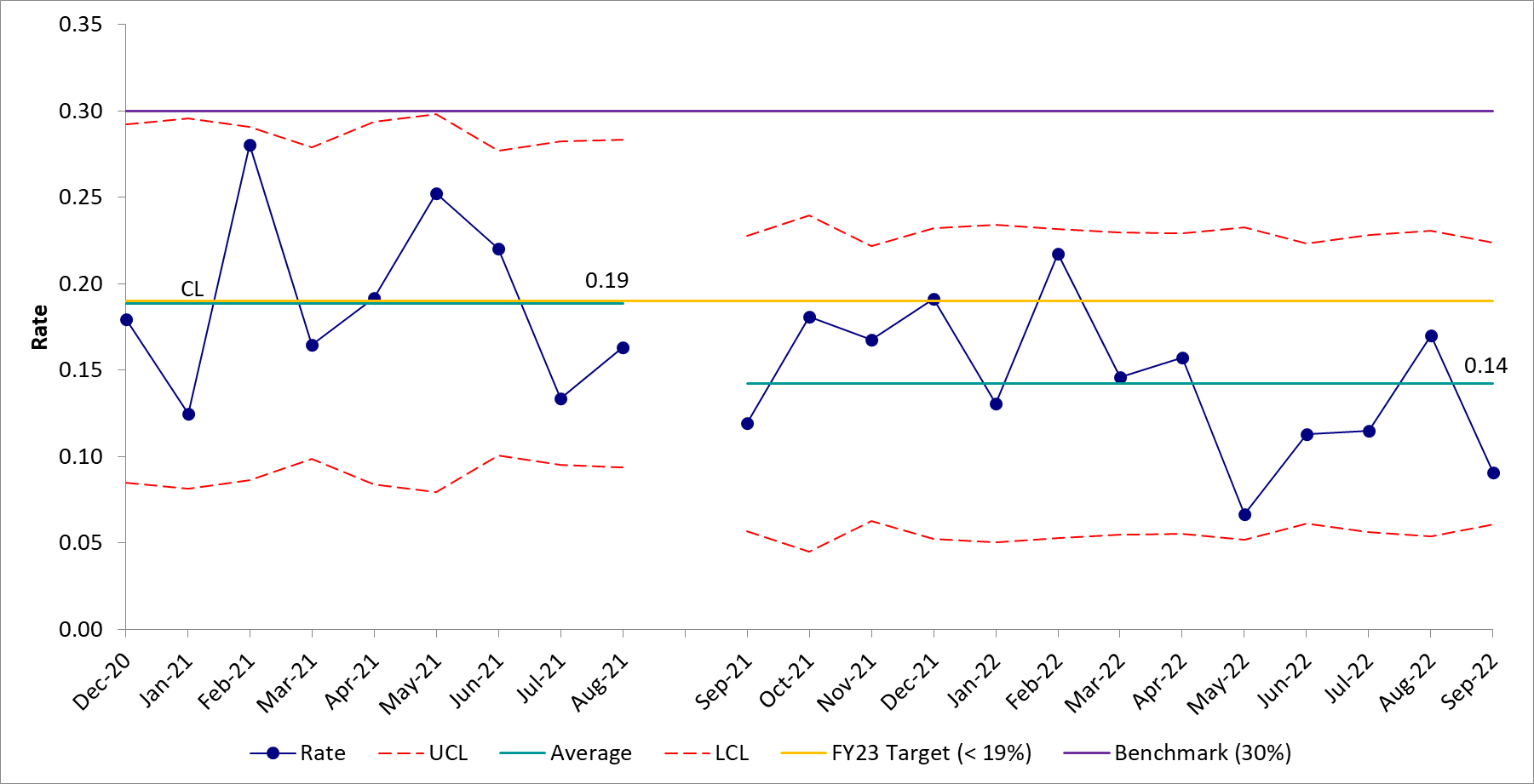 Published literature suggests ~30% of discharge antimicrobial prescriptions are suboptimal (i.e., drug choice, dose, frequency, route, or duration).
19% selected as FY target
Pre-intervention suboptimal discharge antimicrobial prescribing rate (avg) = 19%
Post-intervention suboptimal discharge antimicrobial prescribing rate (avg) = 14%
5% absolute reduction
25% relative reduction
in suboptimal prescribing
Acknowledgments
Members of the SCH ASP including Lauren Puckett, PharmD, BCIDP; Laura Bio, PharmD, BCPS, BCIDP; Torsten Joerger, MD, MSCE; and, Sean Cornell
Please take a moment to provide feedback for Hayden Schwenk